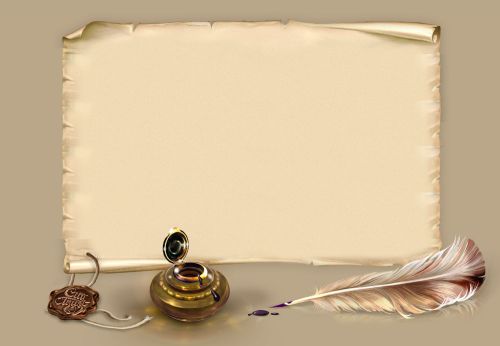 ЛИЧНАЯ КАРТОЧКА УЧЕНИКА К УРОКУ ОБУЧЕНИЯ ГРАМОТЕ
Автор: учитель начальных классов
 МБОУ «Туринская средняя школа» 
Протасова Ольга Петровна
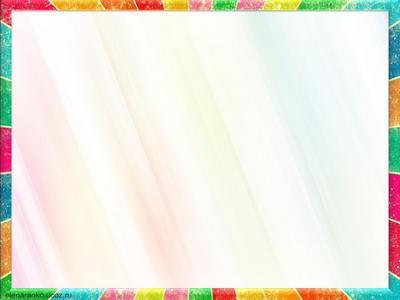 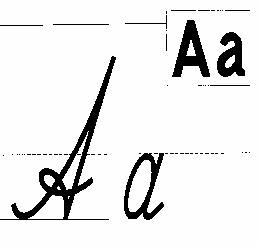 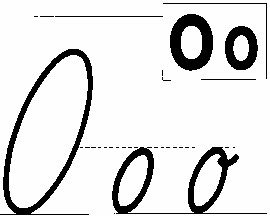 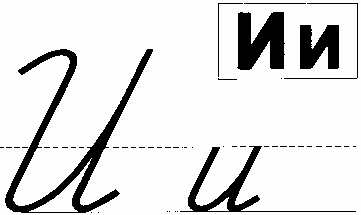 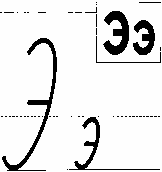 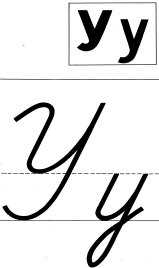 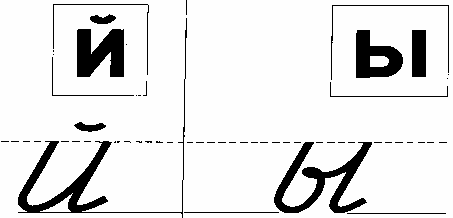 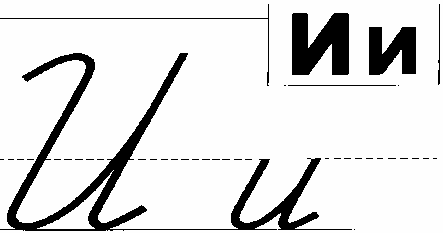 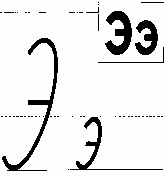 А а           О о            У у            ы          И и             Э э
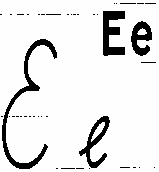 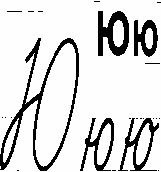 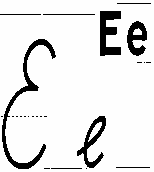 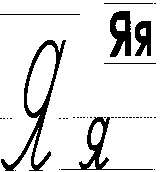 Е е            Ё ё            Ю ю               Я я
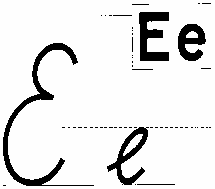 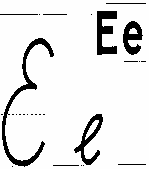 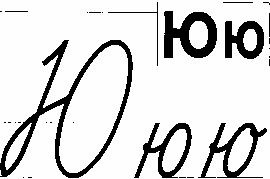 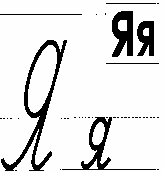 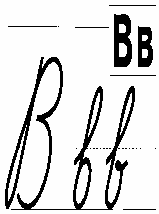 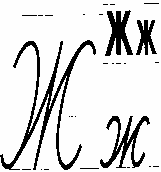 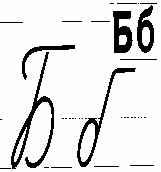 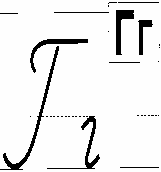 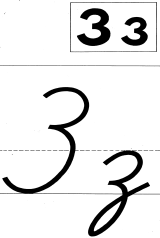 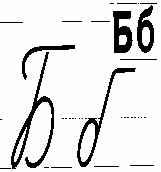 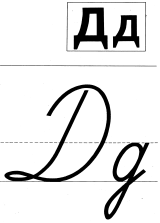 Б б          В в          Г г          Ж ж            З з            Дд
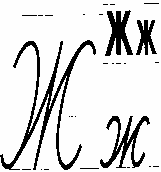 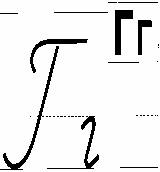 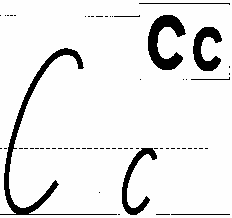 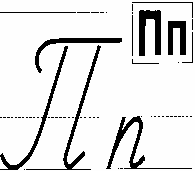 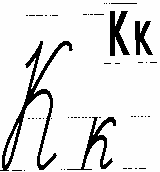 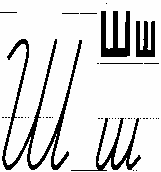 П п         Ф ф         К к          Ш ш           С с            Т т
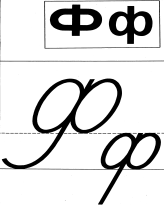 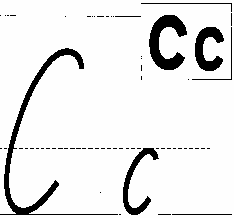 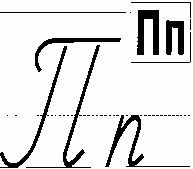 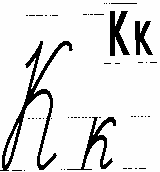 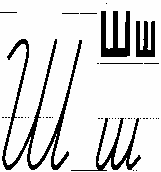 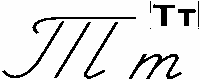 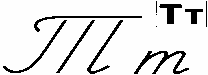 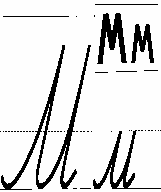 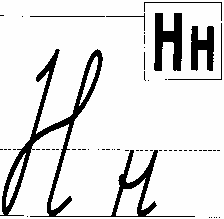 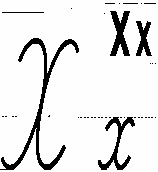 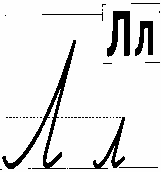 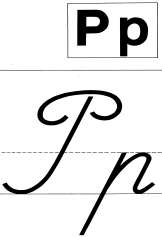 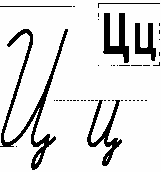 Л л        М м         Н н        Р р         Х х              Ц ц
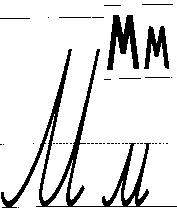 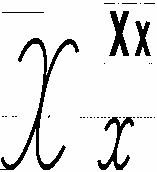 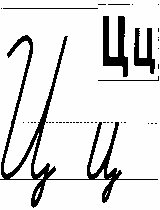 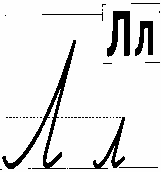 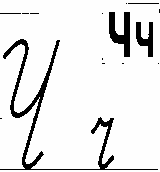 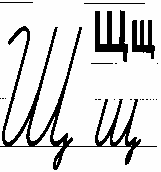 Й й           Щ щ              Ч ч              ь           ъ
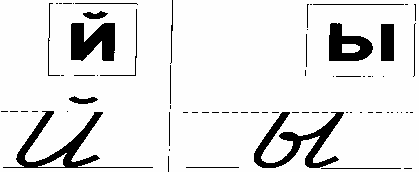 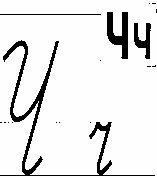 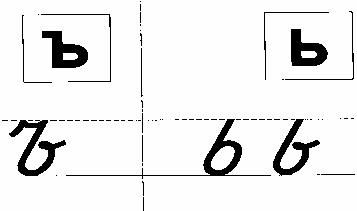 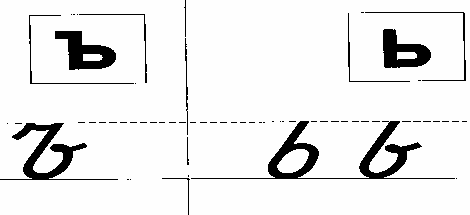 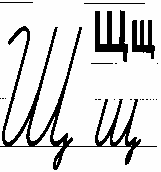 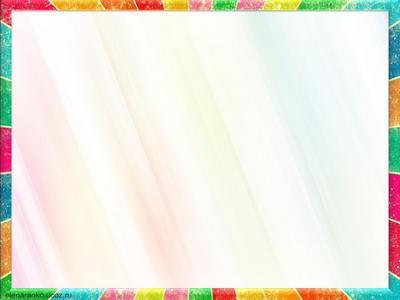 Ресурсы
http://pedsovet.su/load/273-1-0-9548
Автор: Проскуровская Оксана Георгиевна Учитель начальных классов, г.Новокузнецк,МОУ "СОШ № 81" http://pedsovet.su/load/273-1-12
Азбука В.Г. Горецкий, В.А.Кирюшкин, Л.А.Виноградская, М.В.Бойкина 1часть, 2 часть
Фон презентации: https://yandex.ru/images/#!/images/search?img_url=http%3A%2F%2Fpedsovet.su%2F_ld%2F356%2F47373072.jpg&p=2&text=%D1%84%D0%BE%D0%BD%D1%8B%20%D0%BA%20%D0%BF%D1%80%D0%B5%D0%B7%D0%B5%D0%BD%D1%82%D0%B0%D1%86%D0%B8%D0%B8%20%D0%BF%D0%BE%20%D0%BE%D0%B1%D1%83%D1%87%D0%B5%D0%BD%D0%B8%D1%8E%20%D0%B3%D1%80%D0%B0%D0%BC%D0%BE%D1%82%D0%B5&noreask=1&pos=60&rpt=simage&lr=11372
http://www.numi.ru/fullview.php?id=30572